 Gregory Ferraro, P. Eng     GHD Peer Review Lead
What the Peer Review Experts Say
Municipality of South Bruce should continue to work with NWMO on next stages of work – federal Impact Assessment and licensing
GHD Peer Review Team (PRT)
Independent subject matter experts from professional firms GHD, Deloitte, R.J. Burnside, and Radiation Safety Institute of Canada
Peer review workplans, data, field observations, and study findings produced by the NWMO and Municipality of South Bruce
Produce reports and memos detailing findings (observations, omissions, inconsistencies, questions and recommendations)
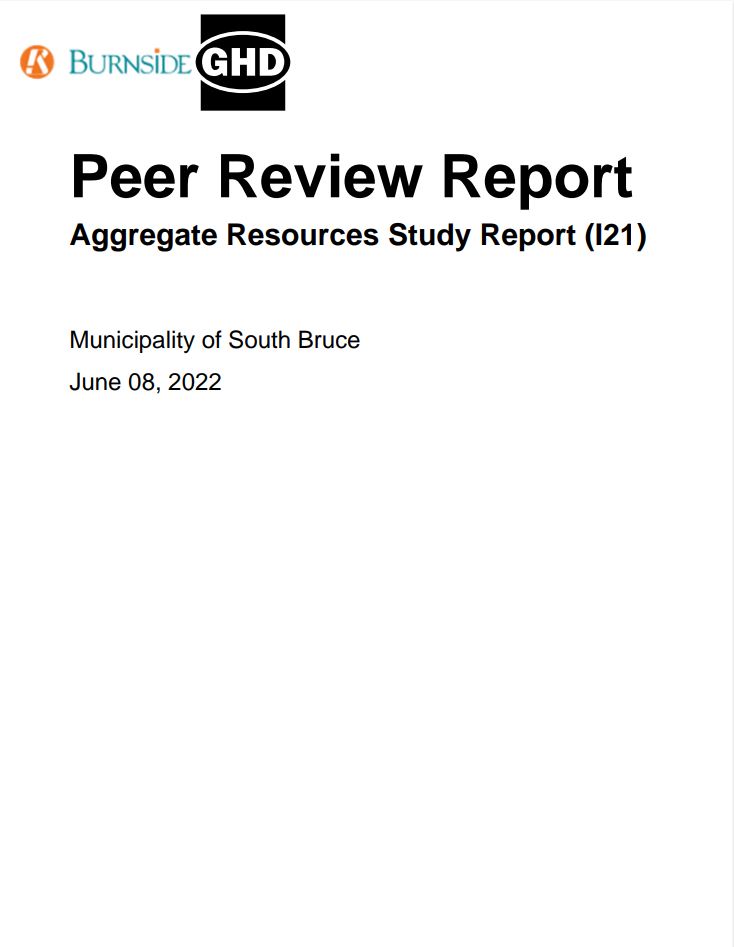 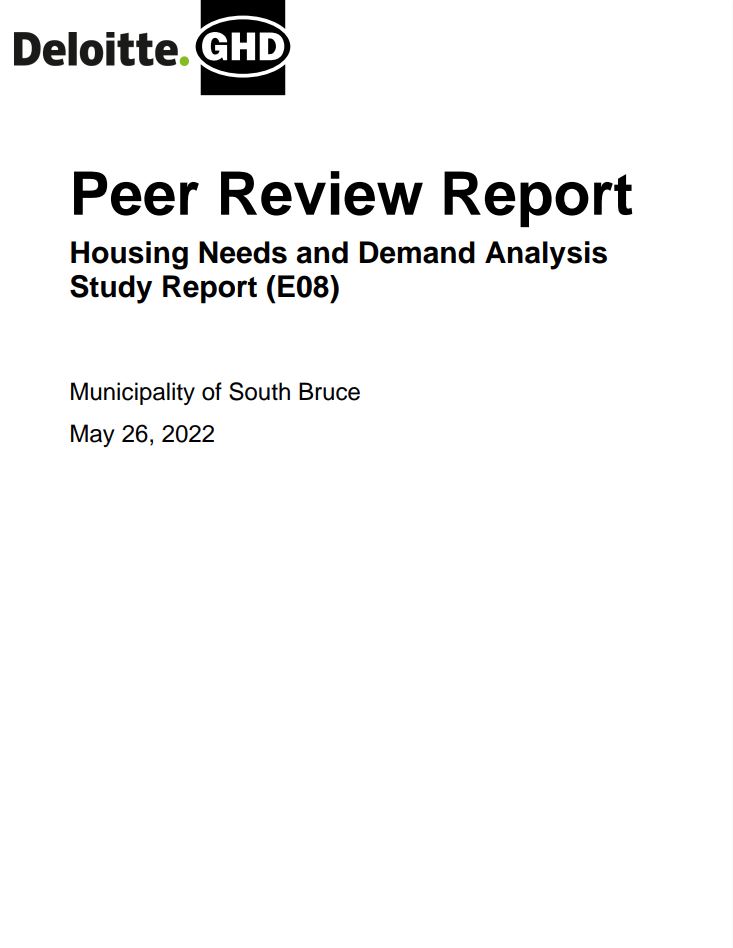 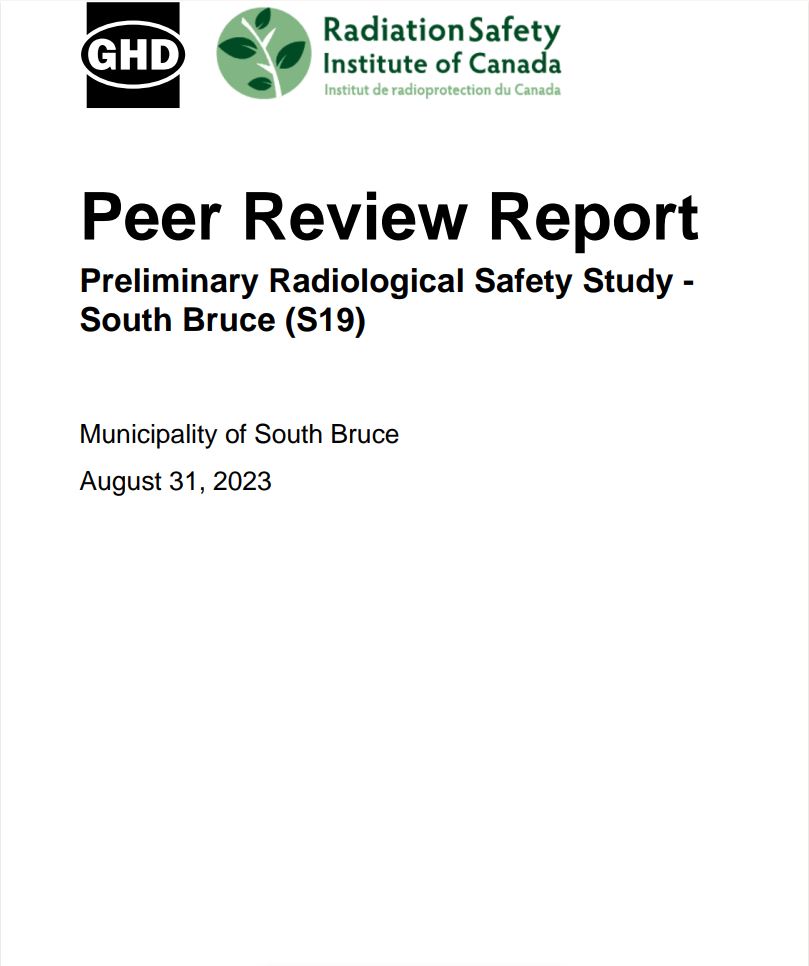 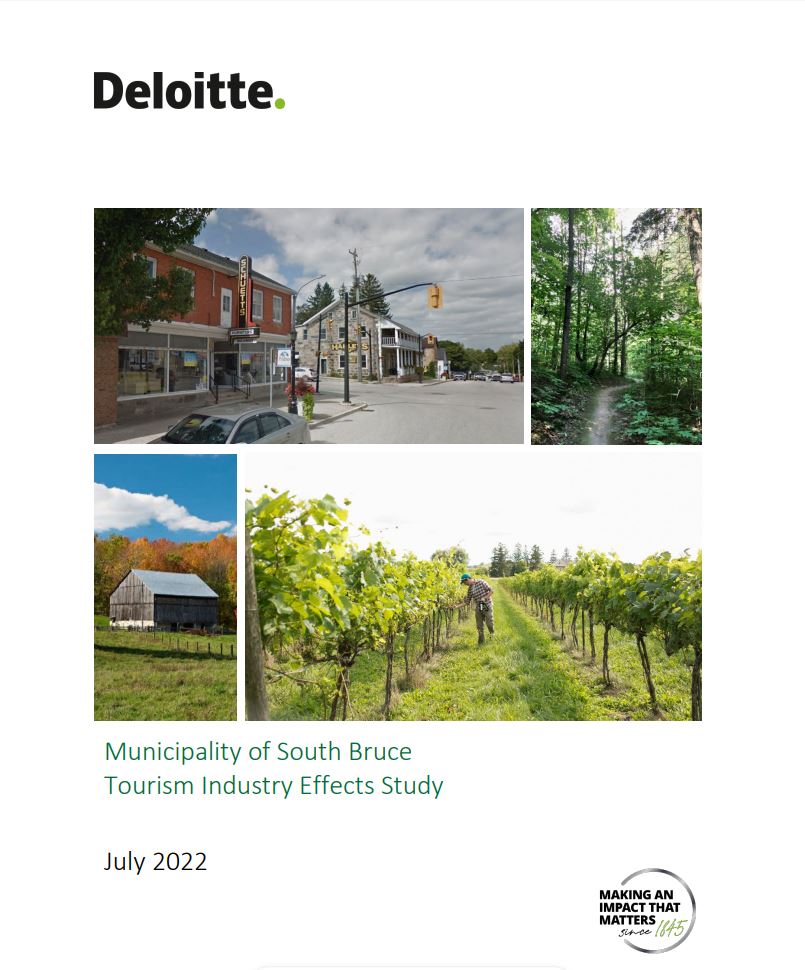 The PRT has reviewed so far:
32
20
Socio-economic Studies
Geoscience Reports
6
36
Design and Safety Reports
Environmental Reports, Workplans and Field Surveys
2
© 2024 GHD. All rights reserved.
How the PRT Built its Confidence in Safety
The PRT independently:
Reviewed the NWMO’s demonstrated progress toward addressing South Bruce’s Guiding Principles #1, #2, #3 and #7, which respectively require that:
The Project be subject to the highest safety standards.
Sufficient measures be put in place and maintained to ensure the natural environment is protected.
The used nuclear fuel will be transported safely and securely.
Construction management and operation plans detail mitigation measures for potential Project impacts.
The Peer Review focused on:
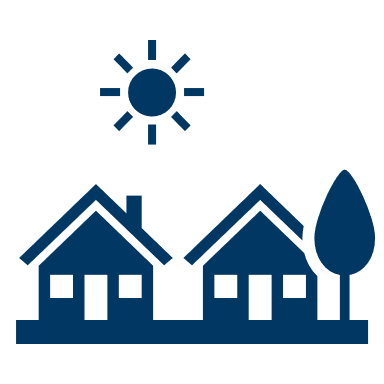 Community and Socio-economic Impacts
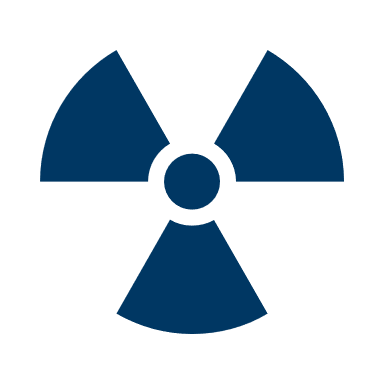 Radiation Safety
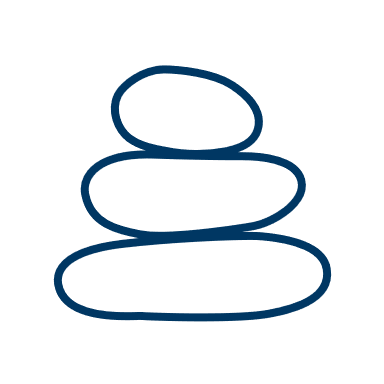 Geosphere Characterization
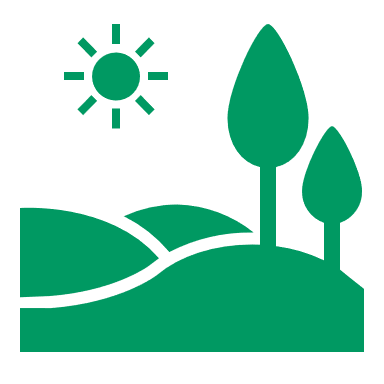 Environmental Baseline Conditions
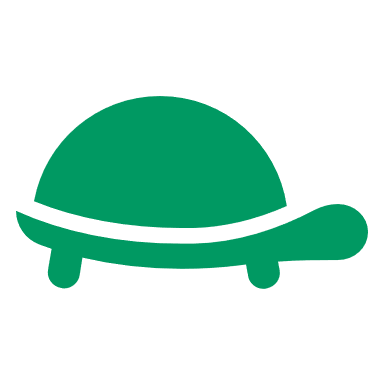 Impacts and Changes to Biodiversity
3
© 2024 GHD. All rights reserved.
Peer Review Conclusions
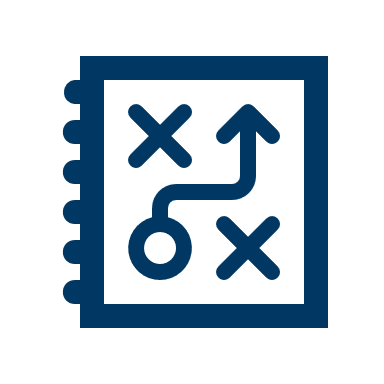 The studies show that the identified potential Project effects can be managed with proper planning and resources.
Additional emergency response capacity and capability will be needed locally, which can be addressed through Mutual Aid Agreements and Memorandums of Understanding (MOUs). 
The PRT concurs with the radiation safety assessment, with updates required as a site-specific design is developed.
Key to understanding the Project’s environmental impacts is the integration of individual NWMO study findings.
The data collected to date provides progress in demonstrating safety for humans and the environment.
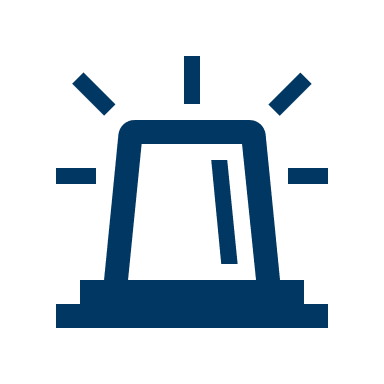 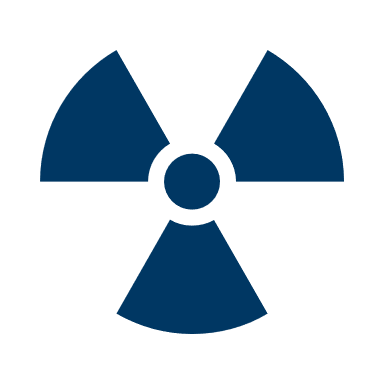 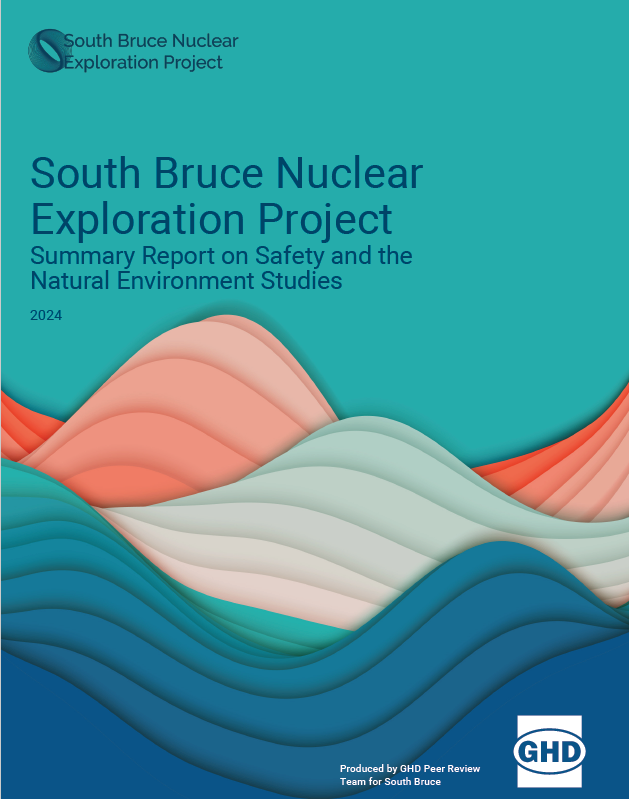 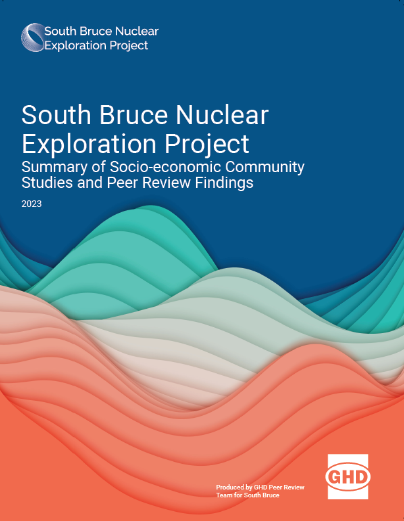 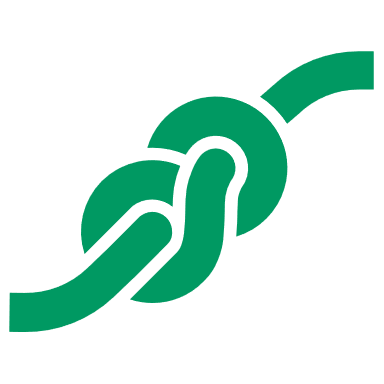 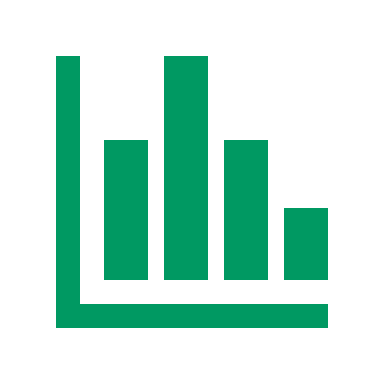 4
© 2024 GHD. All rights reserved.
Peer Review Recommendation
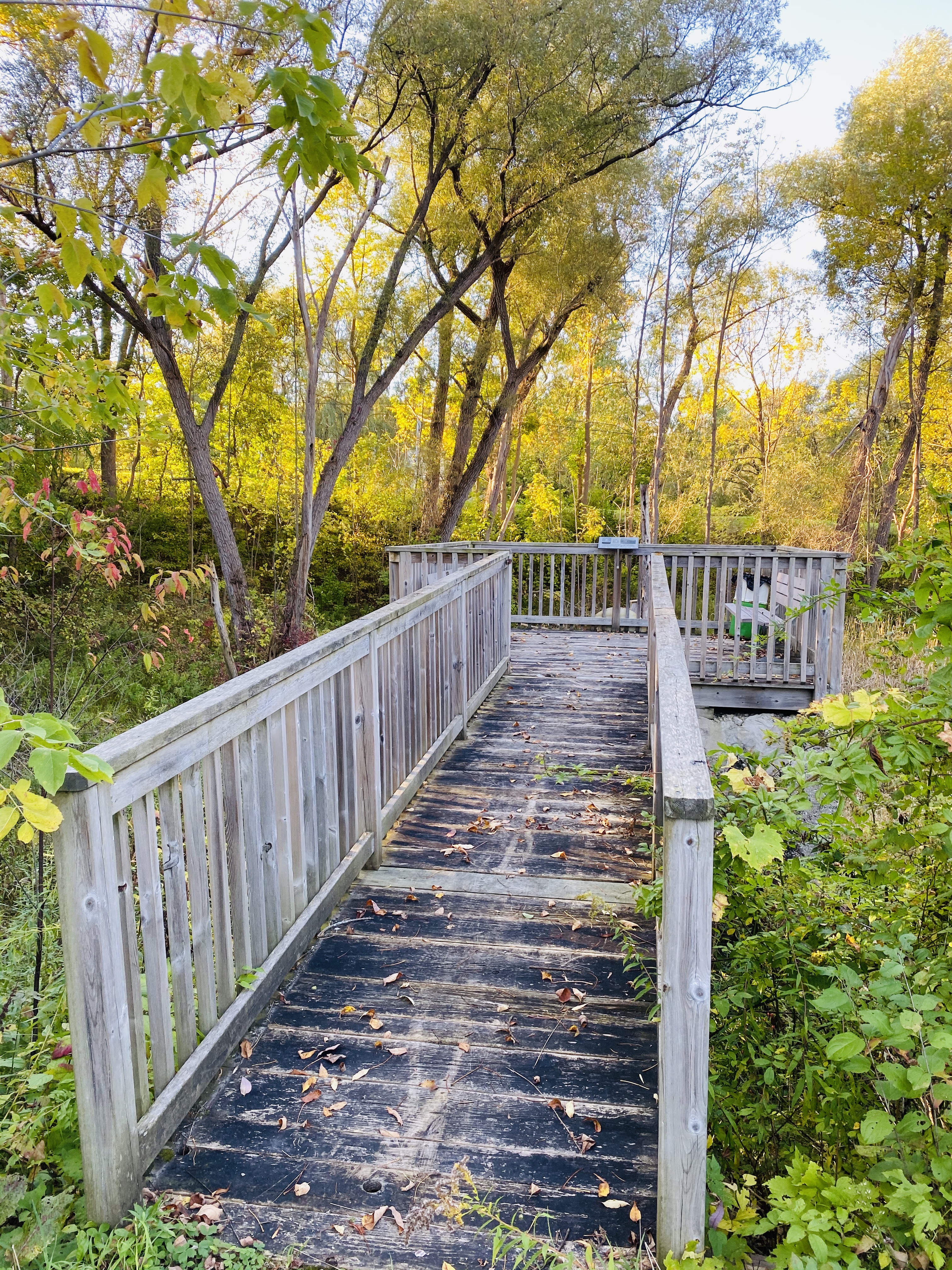 There are no significant concerns identified to date that would cause the PRT to advise stopping the process.

The PRT is supportive of South Bruce continuing to work with NWMO on the next stages of work – federal Impact Assessment and licensing.
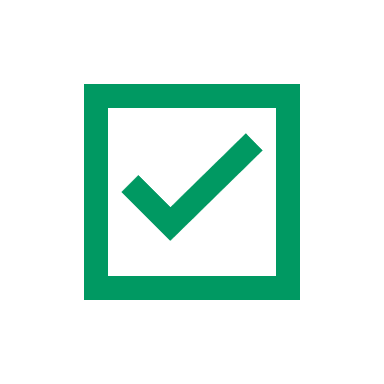 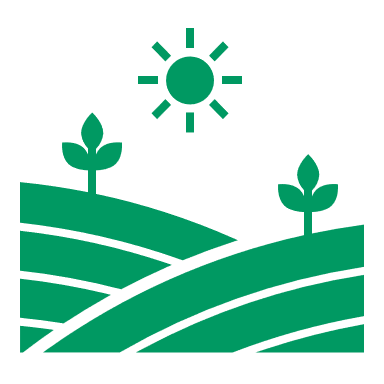 5
© 2024 GHD. All rights reserved.